Learning Docker
한철희 과장 / 오픈소스컨설팅
2018.10.15
Container
Container 란?
Docker 란?
Docker Engine Installation
Docker Engine
Docker Architecture
Docker Container Operations
DockerFile 
Docker-compose
1. Container
1.1 Container 란?
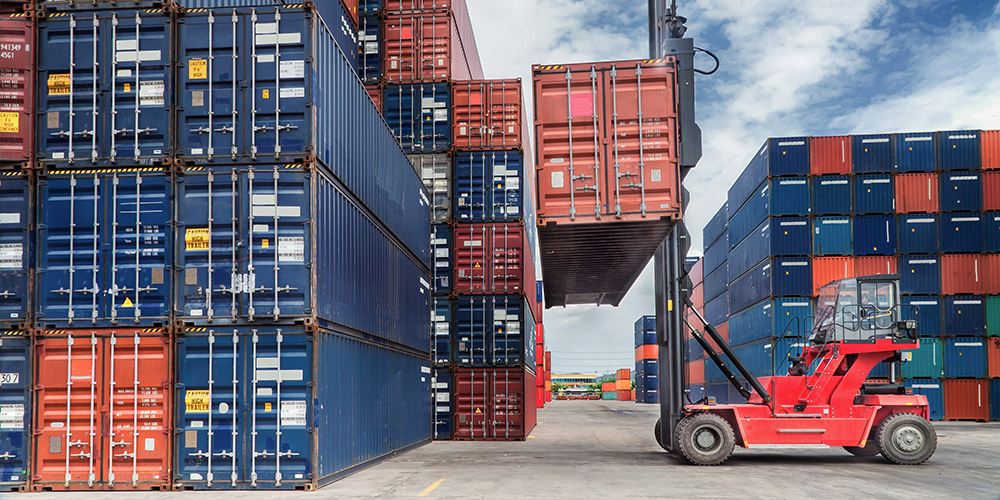 위 사진을 보면 해외 수출, 수입을 위해 많은 컨테이너를 적재한 모습입니다.
위키백과에서는 컨테이너를 이렇게 정의 하고 있습니다.
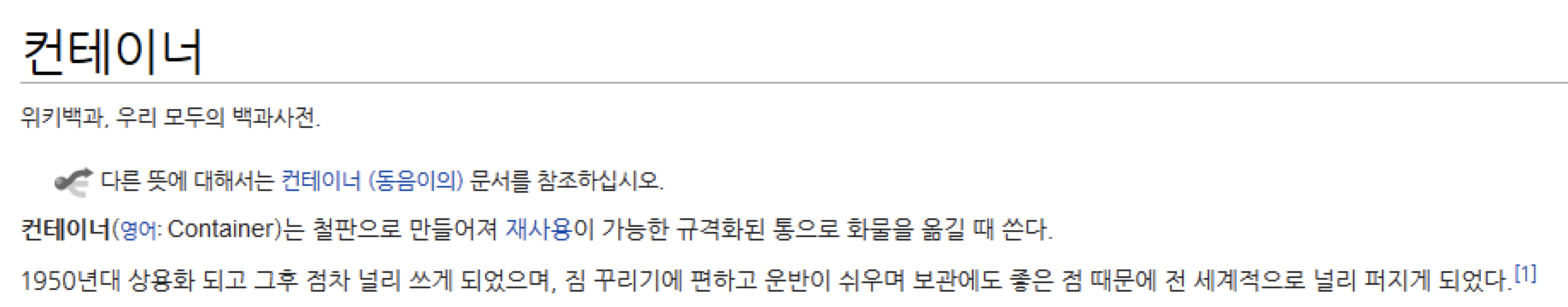 5
1.1 Container 란?
컨테이너란, 어플리케이션이 동작하기 위해서 필요한 요소(실행 파일, 어플리케이션 엔진등) 을 패키지화하고 격리 하는 기술을 말합니다.
이를 통해 전체 인프라를 쉽고 빠르게 관리 할 수 있게 됩니다.
아래 동영상은 컨테이너에 대해 쉽게 설명된 동영상입니다.
출처 - Redhat Youtube (https://youtu.be/n-JwAM6XF88)
6
1.2 Docker 란?
도커(Docker)
2013년 3월, dotCloud 창업자인 솔로몬 하이크스 가 PyCon Conference 에서 발표
기존에 리눅스에 있는 리눅스 컨테이너 기술을 좀 더 활용한 기술
애플리케이션을 컨테이너로 좀더 쉽게 사용할 수 있게 만든 오픈소스 프로젝트
Go 언어로 작성 됨.
가상 머신과 비교하여 향상된 성능을 보여줌.
도커 프로젝트
Docker-compose , Docker Machine , Registry 등 다양한 프로젝트 존재 
일반적으로 Docker 라고 하는 것은
     Docker Engine 을 말한다.
도커 프로젝트는 Docker Engine 을
     효율적으로 사용하기 위한 도구들
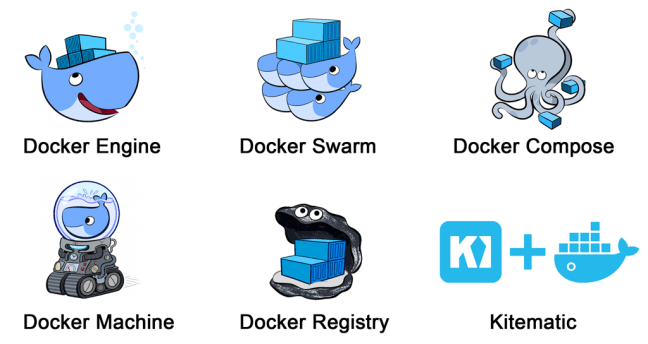 7
1.2 Docker 란?
Docker 가 주목 받는 이유는 무엇일까?
가상 머신보다 가벼운 컨테이너
                                ☞ 효율적인 리소스 활용

이미지 빌드, 이미지 배포, 이미지 롤백
                                ☞ 서비스의 상태를 관리

단순한 빌드, 단순한 배포
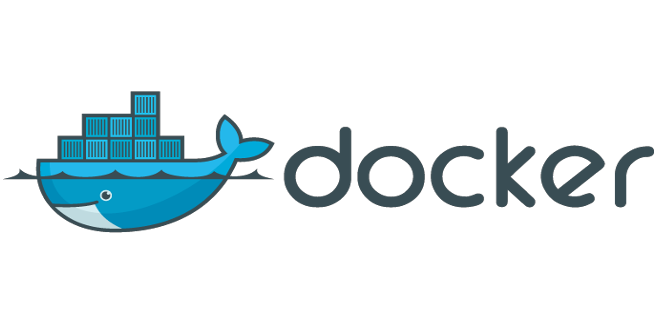 8
1.2 Docker 란?
Containers VS VMs
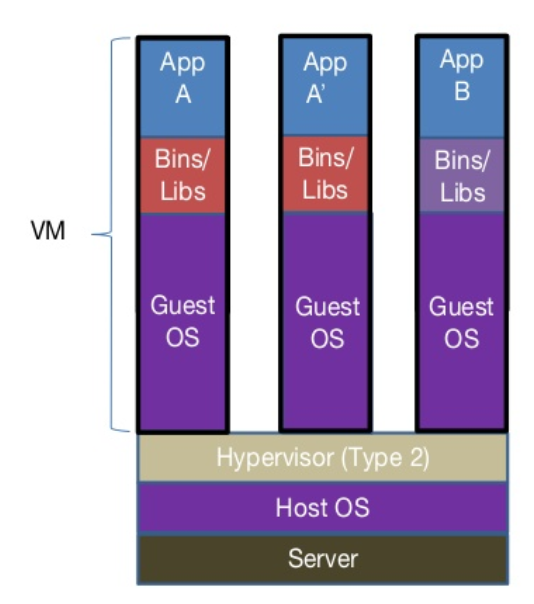 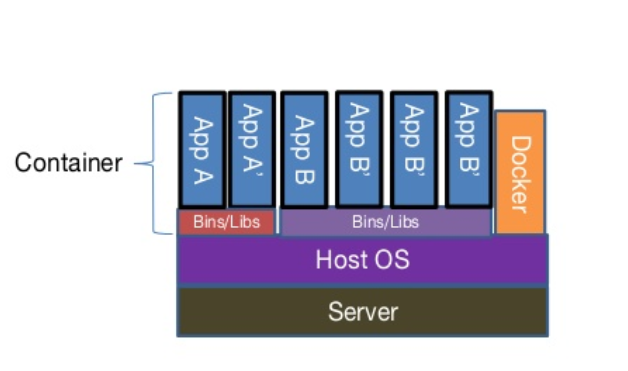 OVERHEAD
9
1.3 Docker Engine Installation
Docker 설치
Install Docker Repository
    docker-ce Yum Repository를 등록합니다.
Install docker-ce
    docker-ce 를 설치합니다.
10
1.3 Docker Engine Installation
Docker 서비스 확인
     docker 가 정상적으로 설치가 되고 문제없이 사용이 가능한지 확인합니다.
Docker Daemon 정보 확인
11
1.3 Docker Engine Installation
Docker 기능 테스트
     docker 가 정상적으로 설치가 되고 문제없이 사용이 가능한지 확인합니다.
12
2. Docker Engine
2.1 Docker Architecture
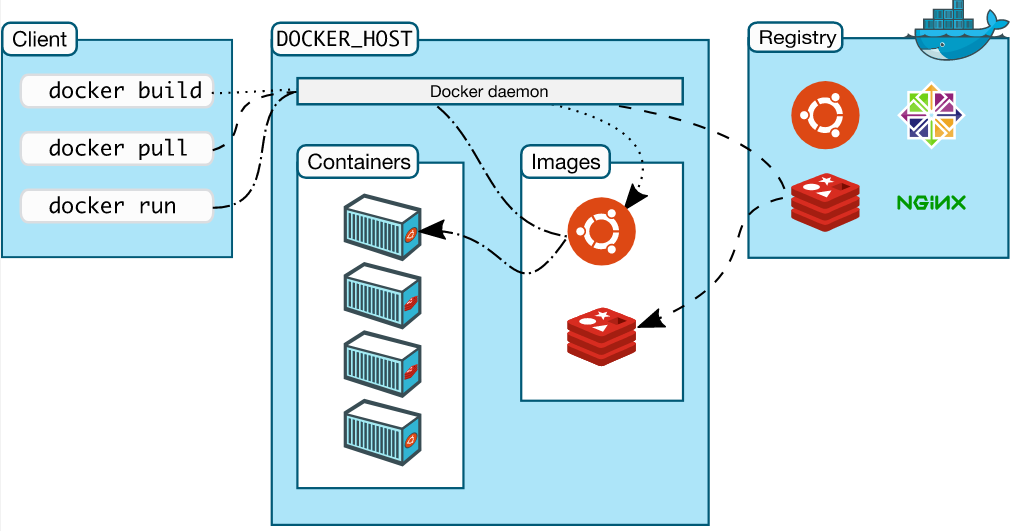 14
2.2 Docker Container Operations
List Containers
     현재 활성화되거나 중지된 컨테이너 목록을 보는 명령어입니다.
     컨테이너의 상태 및 가동 시간 등을 보여줍니다. 
# docker ps       //현재 실행 중인 컨테이너 목록 
# docker ps –a   //도커 호스트에 있는 컨테이너 모든 목록 확인 ( start, exit, error, dead 등 )
CONTAINER ID : 컨테이너 생성시 지정되는 임의의 컨테이너 ID (앞의 12자리만 출력)
IMAGE : 컨테이너 생성시 사용된 이미지 이름
COMMAND : 컨테이너 시작되면 실행될 명령어
CREATED : 컨테이너가 생성된 기간
STATUS : 컨테이너 상태 (UP : 실행중, Exited : 중지됨, Pause : 일시중지)
PORTS : 컨테이너가 오픈한 포트와 호스트에 연결 상태
NAMES : 컨테이너 고유 이름, 중복 불가능, 변경가능
15
2.2 Docker Container Operations
List Images
    로컬 저장소에 pull 받은 Image 목록을 보여줍니다.
# docker images
16
2.2 Docker Container Operations
Pull Images
      Public Repository 혹은 Private Repository에 있는 container image 를  Local 로 pull 합니다. ( 일종의 다운로드 ) 
 # docker pull [OPTIONS] NAME[:TAG|@DIGEST]
17
2.2 Docker Container Operations
Docker Container Images
      Docker Container Image 는 일종의 일반적인 가상화 시스템의 Templates 와 같습니다.
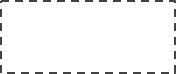 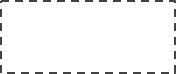 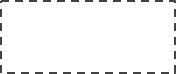 han0495 / hello-world : latest
Image Version
Container Image 이름
Docker Registry 이름
18
2.2 Docker Container Operations
Remove Container Images
       Local 에 저장된 Container Image 를 삭제합니다.
         # docker rmi [OPTIONS] IMAGE [IMAGE...]
19
2.2 Docker Container Operations
Push images
      Local 에 있는 container image 를 Public Repository 혹은 Private Repository 로 push 합니다. ( 일종의 업로드 ) 
        # docker push [OPTIONS] NAME[:TAG]
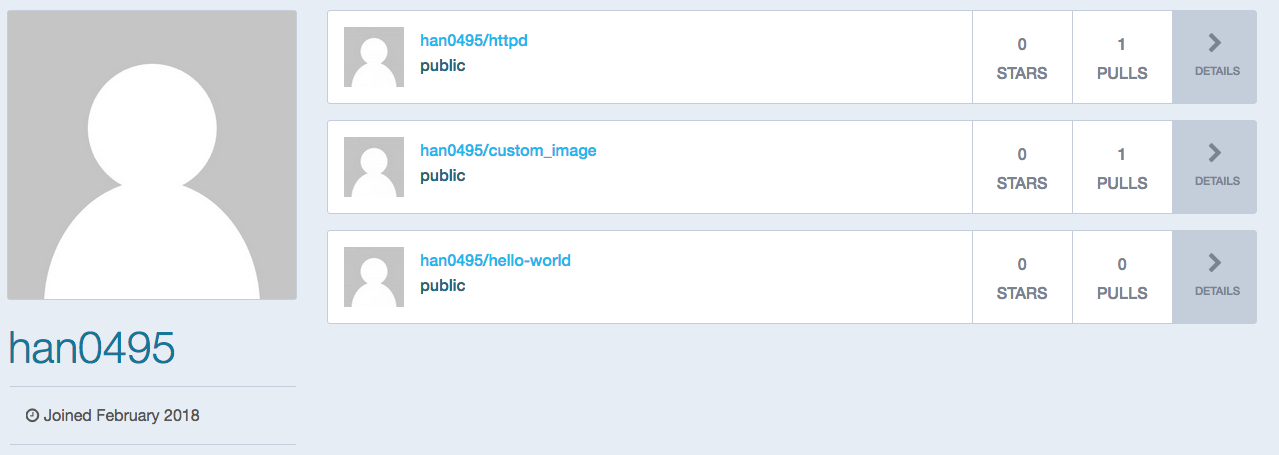 위와 같이 docker hub 의 Public Repository 로 push 된 것을 확인 할 수 있습니다.
20
2.2 Docker Container Operations
Run Containers
     Container 를 실행 하는 명령 입니다.
       # docker run [OPTIONS] IMAGE [COMMAND] [ARG...]
21
2.2 Docker Container Operations
Remove Containers
      현재 실행 중이거나 실행이 종료된 Container 를 제거하는 명령 입니다.
      현재 실행 중인 Container 를 강제로 제거 하기 위해서는 -f 옵션을 사용합니다.
         # docker rm [OPTIONS] CONTAINER [CONTAINER...]
22
2.2 Docker Container Operations
Docker를 이용해서 Web 서비스 구성
     앞서 배운 docker run 명령을 통해 Container 를 시작하고 Web 서비스를 구성 할 수 있습니다.

1) Docker 이미지 Pull 진행
23
2.2 Docker Container Operations
Docker를 이용해서 Web 서비스 구성
     앞서 배운 docker run 명령을 통해 Container 를 시작하고 Web 서비스를 구성 할 수 있습니다.

2) Docker Container 구동
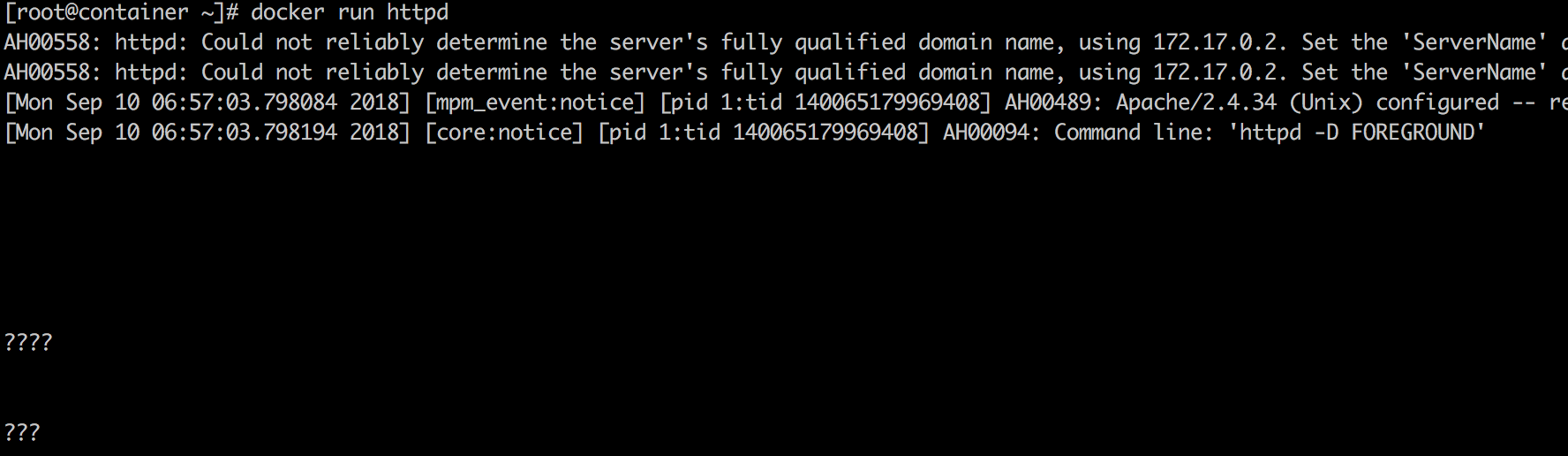 Container 가 Foreground 로 작동하면서 Shell 을 사용을 못할 뿐더러, Shell 이 종료가 되면 httpd Container 도 중지가 됩니다. 
위와 같이 되면, 전혀 서비스에 적용 할 수가 없습니다. 

그리하여 아래와 같이 background 로 container 를 실행하면 됩니다.
24
2.2 Docker Container Operations
Docker를 이용해서 Web 서비스 구성
     앞서 배운 docker run 명령을 통해 Container 를 시작하고 Web 서비스를 구성 할 수 있습니다.

3) Run Background Docker Container
위와 같이 Shell 에서 다른 명령도 가능하고 서비스가 계속 실행되는 것을 확인 할 수 있습니다.
 
그럼 실제로 서비스가 작동하는지 확인해 보겠습니다.
25
2.2 Docker Container Operations
Docker를 이용해서 Web 서비스 구성
     앞서 배운 docker run 명령을 통해 Container 를 시작하고 Web 서비스를 구성 할 수 있습니다.

4) 서비스 확인
26
2.2 Docker Container Operations
Docker를 이용해서 Web 서비스 구성
Docker Network 구조
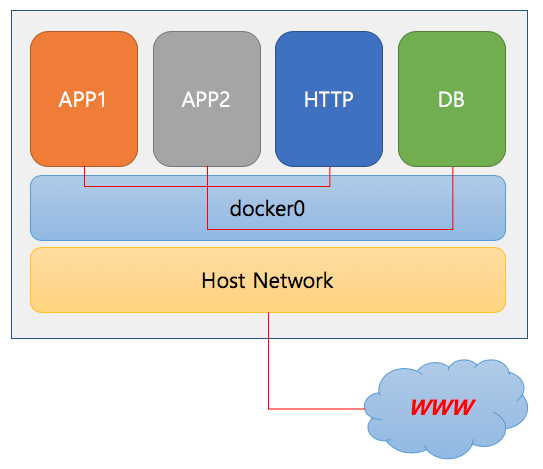 27
2.2 Docker Container Operations
Docker를 이용해서 Web 서비스 구성
Docker Network 구조
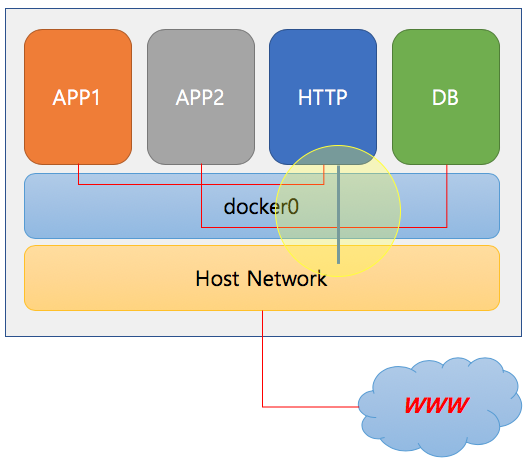 28
2.2 Docker Container Operations
Docker를 이용해서 Web 서비스 구성
29
2.2 Docker Container Operations
Docker를 이용해서 Web 서비스 구성
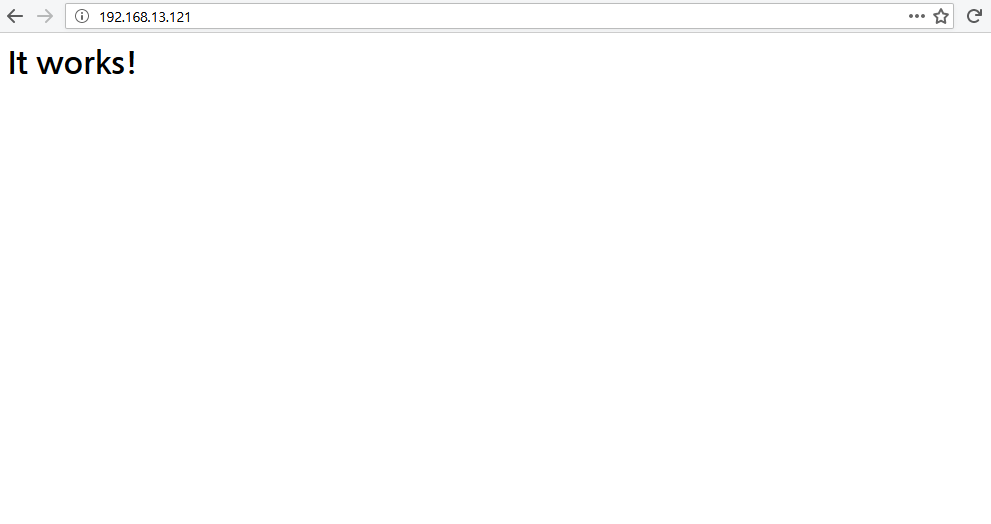 30
2.2 Docker Container Operations
Docker를 이용해서 Web 서비스 구성
   Index.html 수정
31
2.2 Docker Container Operations
Docker를 이용해서 Web 서비스 구성
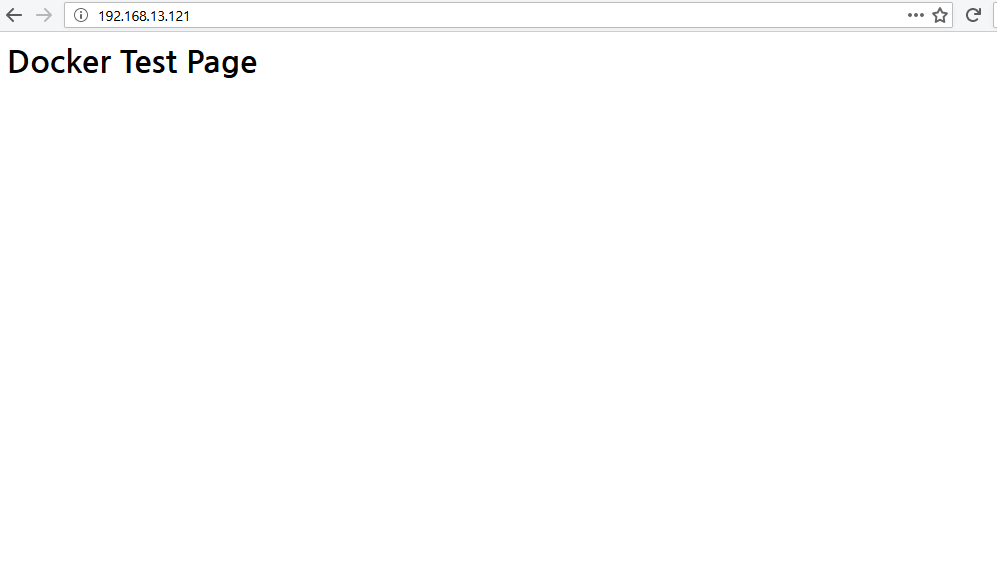 32
2.3 DockerFile
DockerFile 이란? 
    DockerFile 이란, 나만의 Container image를 Build 할 수 있게 해주는 Docker image 파일 입니다.
    Docker Hub 에 없는 이미지도 DockerFile 을 이용하면 특별한 image 도 생성 할 수 있습니다. 

DockerFile
33
2.3 DockerFile
DockerFile
FROM 
Docker Hub 에서 어떤 이미지를 가지고 와서 작업할지 선언합니다. 작성법은 <이미지명>:<태그> 로 작성합니다. 
 MAINTAINER 
DockerFile 제작한 사람의 정보를 기입합니다. 
 RUN 
docker image 가 실행되고 container 내에서 실행될 명령어입니다. 
해당 내용은 적으면 적을수록 container label 이 적게 생성되어 image 를 compact 하게 생성 할 수 있습니다. 
 EXPOSE 
Host 에 연결될 Port를 지정합니다. 
위와 같은 DockerFile 구문을 자세히 확인하려면 아래 문서를 참고하시면 됩니다. 
( https://docs.docker.com/engine/reference/builder/ )
34
2.3 DockerFile
DockerFile Build
35
2.3 DockerFile
DockerFile Build
이처럼 DockerFile 을 통해 작성한 container image 를 통해 매번 index File 이 수정된 Web 서비스를 실행 할 수 있습니다.
36
2.4 Docker-compose
docker-compose 로 Container 통합 관리 
     docker-compose 란, 한번에 여러 container 을 통합 관리 할 수 있게 하는 툴입니다. 
    
docker-compose 설치
37
[Speaker Notes: 주로 서비스는 하나만으로 작동하는 것은 없습니다. 
예를 들면 wordpress 같은 것이 있습니다. 
DB 서비스와 wordpress 서비스가 동시에 실행되고 서로 연결되어 있습니다. 
위와 같은 서비스를 편하게 통합 관리하기 위해 docker-compose 를 사용하는 것입니다.]
2.4 Docker-compose
docker-compose 로 Container 통합 관리 
docker-compose.yml 작성
38
[Speaker Notes: 주로 서비스는 하나만으로 작동하는 것은 없습니다. 
예를 들면 wordpress 같은 것이 있습니다. 
DB 서비스와 wordpress 서비스가 동시에 실행되고 서로 연결되어 있습니다. 
위와 같은 서비스를 편하게 통합 관리하기 위해 docker-compose 를 사용하는 것입니다.]
2.4 Docker-compose
docker-compose 로 Container 통합 관리 
      docker-compose.yml 을 실행 
                                                                     (-f [File] , -d background 실행)
39
[Speaker Notes: 주로 서비스는 하나만으로 작동하는 것은 없습니다. 
예를 들면 wordpress 같은 것이 있습니다. 
DB 서비스와 wordpress 서비스가 동시에 실행되고 서로 연결되어 있습니다. 
위와 같은 서비스를 편하게 통합 관리하기 위해 docker-compose 를 사용하는 것입니다.]
2.4 Docker-compose
docker-compose 로 Container 통합 관리 
      docker-compose.yml 을 실행
40
[Speaker Notes: 주로 서비스는 하나만으로 작동하는 것은 없습니다. 
예를 들면 wordpress 같은 것이 있습니다. 
DB 서비스와 wordpress 서비스가 동시에 실행되고 서로 연결되어 있습니다. 
위와 같은 서비스를 편하게 통합 관리하기 위해 docker-compose 를 사용하는 것입니다.]
2.4 Docker-compose
docker-compose 로 Container 통합 관리 
      docker-compose.yml 을 실행
41
[Speaker Notes: 주로 서비스는 하나만으로 작동하는 것은 없습니다. 
예를 들면 wordpress 같은 것이 있습니다. 
DB 서비스와 wordpress 서비스가 동시에 실행되고 서로 연결되어 있습니다. 
위와 같은 서비스를 편하게 통합 관리하기 위해 docker-compose 를 사용하는 것입니다.]
2.4 Docker-compose
docker-compose 로 Container 통합 관리 
     # docker-compose ps      // docker-compose로 작동 중인 Container 현황
     # docker-compose top    // docker-compose 가 관리중인 Container Process 정보
42
[Speaker Notes: 주로 서비스는 하나만으로 작동하는 것은 없습니다. 
예를 들면 wordpress 같은 것이 있습니다. 
DB 서비스와 wordpress 서비스가 동시에 실행되고 서로 연결되어 있습니다. 
위와 같은 서비스를 편하게 통합 관리하기 위해 docker-compose 를 사용하는 것입니다.]
2.4 Docker-compose
docker-compose 로 Container 통합 관리
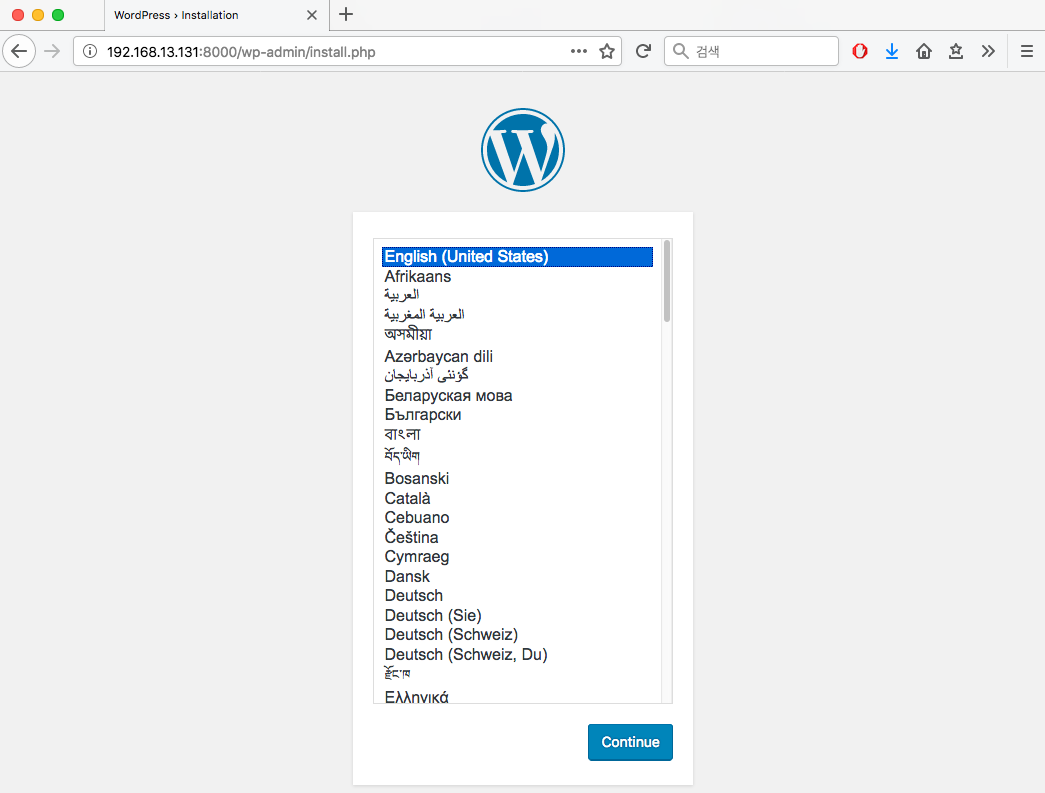 43
[Speaker Notes: 주로 서비스는 하나만으로 작동하는 것은 없습니다. 
예를 들면 wordpress 같은 것이 있습니다. 
DB 서비스와 wordpress 서비스가 동시에 실행되고 서로 연결되어 있습니다. 
위와 같은 서비스를 편하게 통합 관리하기 위해 docker-compose 를 사용하는 것입니다.]
2.4 Docker-compose
docker-compose 로 Container 통합 관리
Local 에 없던 image를 자동으로 Download 했습니다. 
 docker container 를 실행했습니다. 
 /var/lib/mysql 를 영구적 볼륨으로 할당하였습니다. 
 docker 내부 포트를 외부 포트와 Mapping 하였습니다. 
 container 를 순서대로 실행했습니다
44
[Speaker Notes: 주로 서비스는 하나만으로 작동하는 것은 없습니다. 
예를 들면 wordpress 같은 것이 있습니다. 
DB 서비스와 wordpress 서비스가 동시에 실행되고 서로 연결되어 있습니다. 
위와 같은 서비스를 편하게 통합 관리하기 위해 docker-compose 를 사용하는 것입니다.]
2.4 Docker-compose
docker-compose 로 Container 통합 관리
Local 에 없던 image를 자동으로 Download 했습니다. 
 docker container 를 실행했습니다. 
 /var/lib/mysql 를 영구적 볼륨으로 할당하였습니다. 
 docker 내부 포트를 외부 포트와 Mapping 하였습니다. 
 container 를 순서대로 실행했습니다
45
[Speaker Notes: 주로 서비스는 하나만으로 작동하는 것은 없습니다. 
예를 들면 wordpress 같은 것이 있습니다. 
DB 서비스와 wordpress 서비스가 동시에 실행되고 서로 연결되어 있습니다. 
위와 같은 서비스를 편하게 통합 관리하기 위해 docker-compose 를 사용하는 것입니다.]
3. 참고 자료
3. 참고 자료
참고 자료 
Cgroup : https://access.redhat.com/documentation/ko-kr/red_hat_enterprise_linux/6/html/resource_management_guide/ch01 
namespace : https://access.redhat.com/documentation/en-us/red_hat_enterprise_linux_atomic_host/7/html/overview_of_containers_in_red_hat_systems/introduction_to_linux_containers 
docker : https://docs.docker.com/ 
Sideshare
Google Image Search
47
[Speaker Notes: 주로 서비스는 하나만으로 작동하는 것은 없습니다. 
예를 들면 wordpress 같은 것이 있습니다. 
DB 서비스와 wordpress 서비스가 동시에 실행되고 서로 연결되어 있습니다. 
위와 같은 서비스를 편하게 통합 관리하기 위해 docker-compose 를 사용하는 것입니다.]